Pricing Advisory Committee
May 9, 2023
Allocation Discussion
Allocation in a carbon free Future
What Drives Resource Planning
Nick Phillips
Director, Integrated Resource Planning & Forecasting
Nicholas.Phillips@pnm.com
(505) 241-2676


Sample Potential Generation Production Allocation
Mike Settlage
Principal, Pricing
Michael.Settlage@pnmresources.com
(505) 241-0634
Allocation in a carbon free Future
Allocation in a carbon free Future
Allocation in a carbon free Future
The pattern of daily production costs has already shifted
Allocation in a carbon free Future
The pattern of daily production costs has already shifted
What DRIVES RESOURCE PLANNING?
Renewable Energy Requirements (Energy Basis by Statute)
Renewable Energy is Intermittent
Renewable Energy PPAs are take or pay on a $/MWh basis

Carbon emission requirements (A Function of Energy Production)

Balancing intermittent resources with energy storage and firm dispatchable resources (Reliability)
Hours of risk drive planning
Gross CP hours no longer are risky
Risk hours will continue to change as the system decarbonizes
The system will at some point be more energy constrained than capacity constrained.
What DRIVES RESOURCE PLANNING?
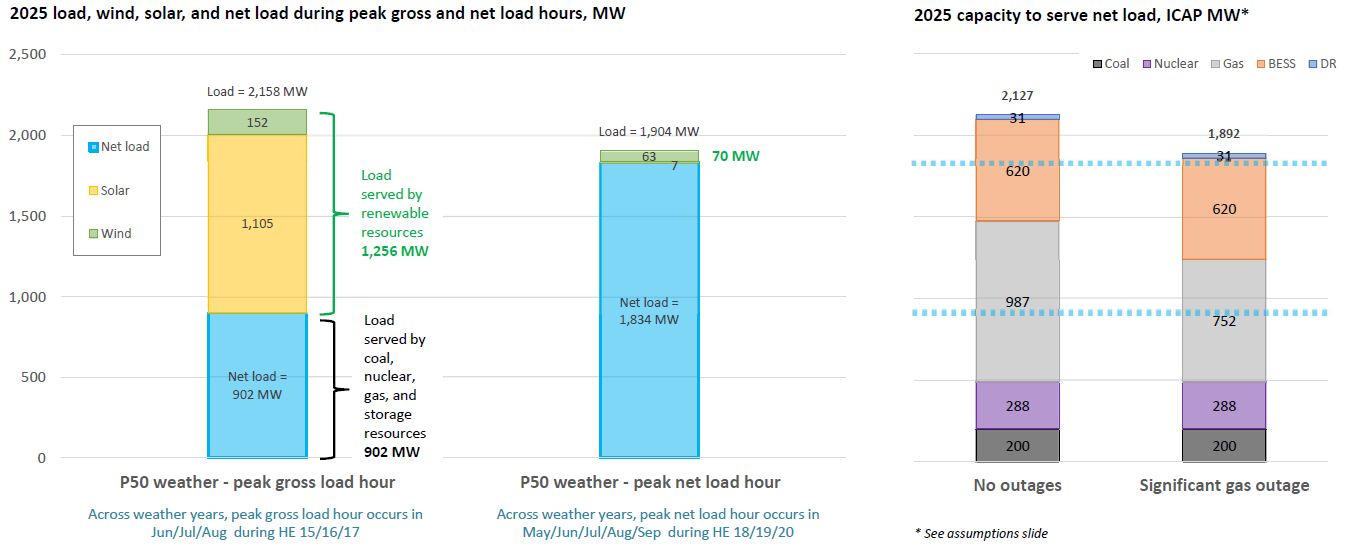 What DRIVES RESOURCE PLANNING?
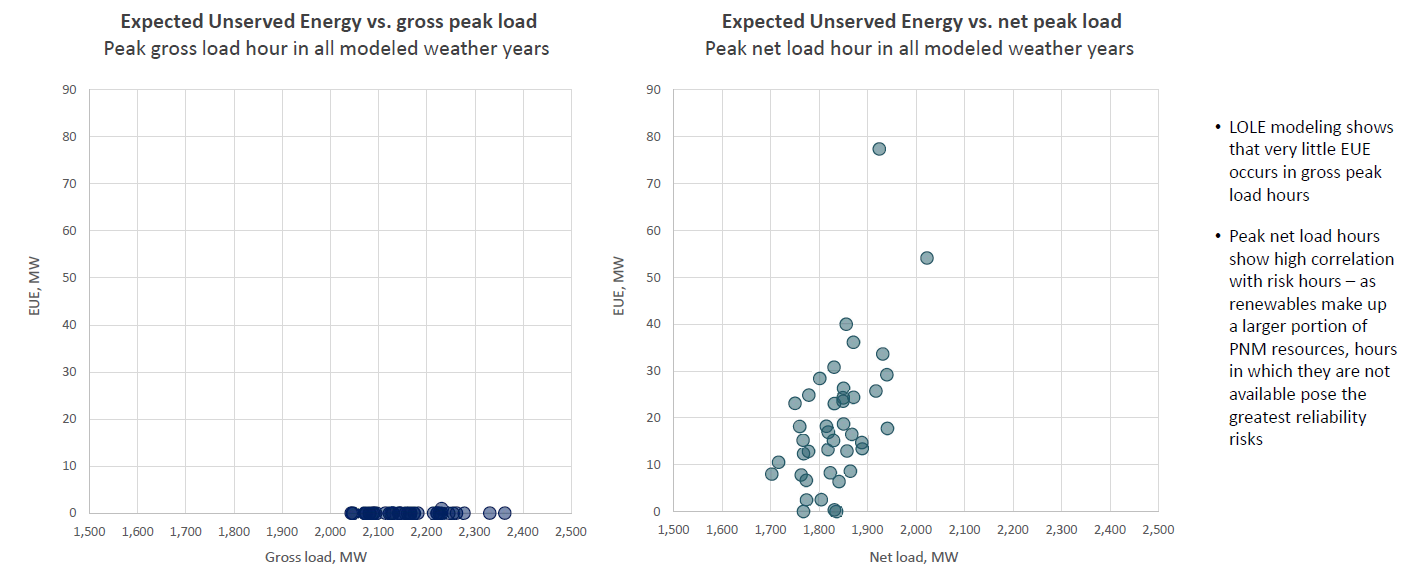 What DRIVES RESOURCE PLANNING?
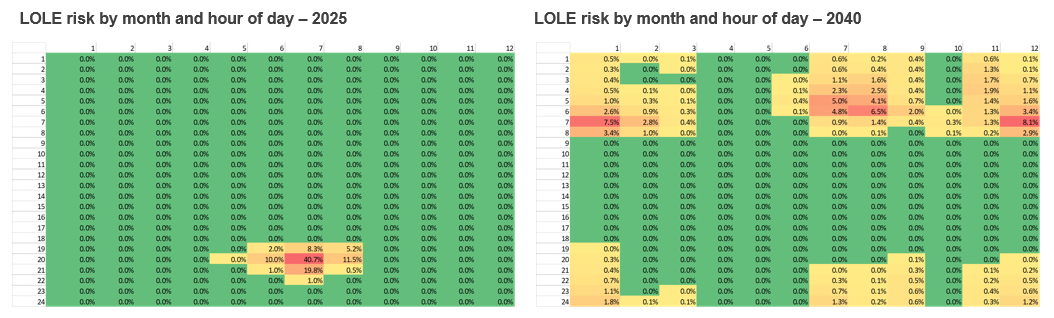 Allocation in a carbon free Future
Allocation in a carbon free Future
Allocation in a carbon free Future
Allocation in a carbon free Future
* 36B production allocation is specified in the special services contract
Allocation in a carbon free Future
* 36B production allocation is specified in the special services contract
Allocation in a carbon free Future
* 36B production allocation is specified in the special services contract
Allocation in a carbon free Future
* 36B production allocation is specified in the special services contract
Allocation in a carbon free Future
* 36B production allocation is specified in the special services contract
Allocation in a carbon free Future
* 36B production allocation is specified in the special services contract
Allocation in a carbon free Future
Appendix
What DRIVES RESOURCE PLANNING?
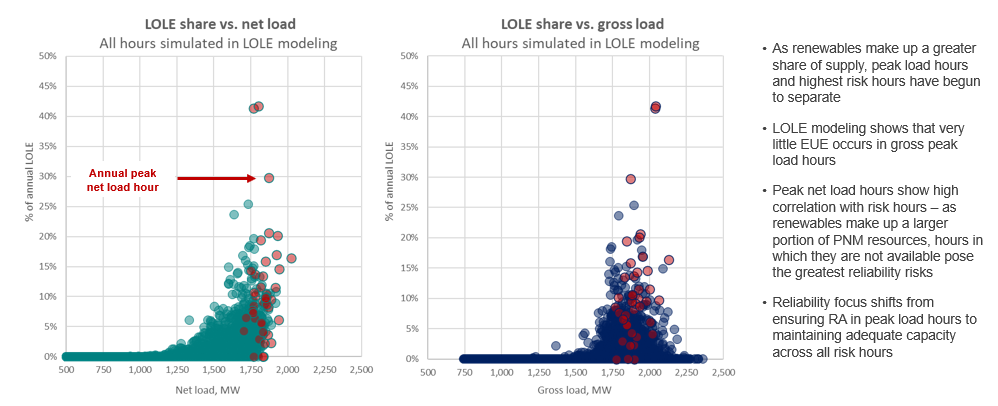 What DRIVES RESOURCE PLANNING?
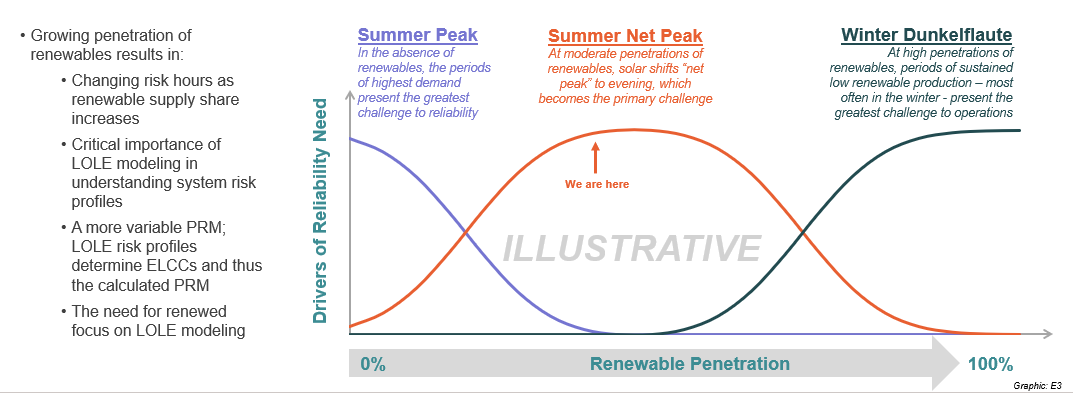 Allocation in a carbon free Future
Allocation in a carbon free Future
Allocation in a carbon free Future
Allocation in a carbon free Future